Proyecto de 
ciencias
Germinación de semillas de poroto
Nombre | Walter Fabrizio Fernandez Robles                                      | IEP ALGARROBOS
Grado | 4° “B”
Una semilla sometida a un ambiente donde no hay luz solar, ¿podrá germinar al igual que una semilla que sí recibe luz solar?
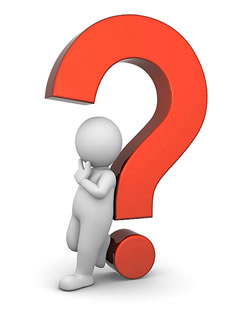 Planteamiento del problema
En este experimento realizaremos la germinación de semillas de poroto, donde colocaremos dos grupos de semillas en dos macetas distintas y solo a una de las macetas la expondremos a la luz y la otra permanecerá en un ambiente oscuro.
Información general del proyecto
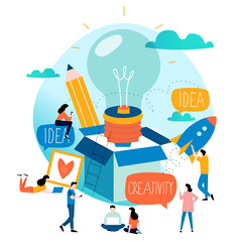 Variables
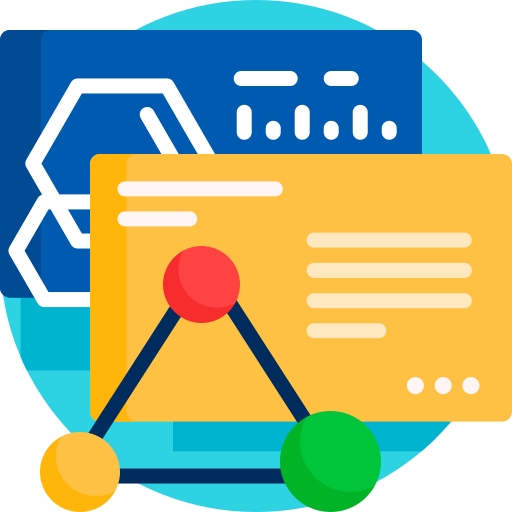 Las semillas que son expuestas a la luz solar germinarán normalmente mientras que las que no reciben luz, se marchitarán.
Hipótesis
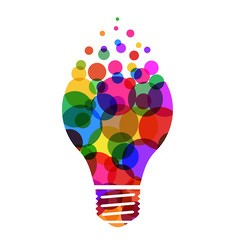 Semillas de poroto.
Dos bandejas rectangulares.
Tierra de hoja.
Vaso de precipitado de 500 ml.
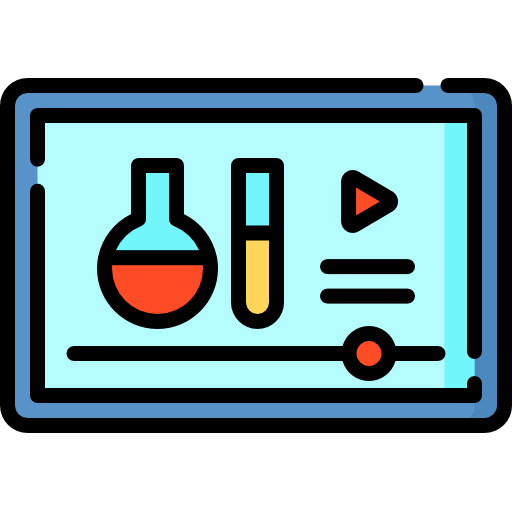 Materiales
Llenar las bandejas con tierra de hoja o tierra preparada.
Hacer pequeñas hendiduras en la tierra, y en cada una depositar una semilla (30 semillas por bandeja).
Cubrir las semillas con tierra de hoja, cuidando que no queden a más de 2 cm de profundidad.
Para ambas bandejas, regar las semillas sembradas con 300 ml de agua, desde el día cero, día de siembra, hasta el día 10.
Cada bandeja será sometida a uno de los siguientes tratamientos:        Tratamiento 1. Bandeja bajo condiciones normales de luz.                 Tratamiento 2. Bandeja bajo oscuridad las 24 horas del día.
Etiquetar las bandejas según corresponda, tratamiento 1 o tratamiento 2.
La bandeja del tratamiento 2 se mantiene al interior de una cámara oscura durante los 10 días que dura el experimento.
Las dos bandejas se mantienen al interior de una misma habitación bajo iguales condiciones de temperatura y humedad.
Se registran las observaciones desde el día 0, correspondiente al día de la siembra, hasta el día 10.
Procedimiento
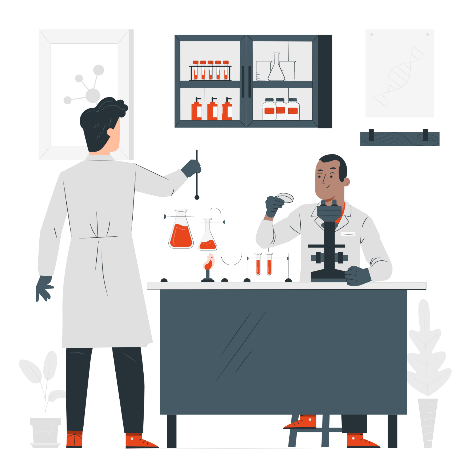 Datos/observaciones/RESULTADOS
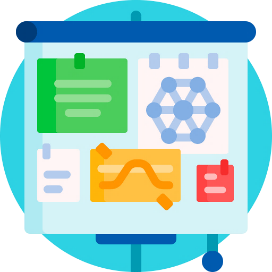 Se suministran 300 ml de agua en cada maceta según las indicaciones.
La luz solar es uno de los factores más importantes para el crecimiento de las plantas y para el proceso de fotosíntesis. Si las plantas no reciben la cantidad necesaria de luz, su crecimiento se ralentiza, ya que es mediante la fotosíntesis que las plantas producen materia vegetal nueva para poder crecer. 
Además, los resultados comprueban la hipótesis pues, a pesar de que sí germinaron algunas semillas en la maceta que no recibió luz solar, su crecimiento fue muy lento y las plantas crecían delgadas, débiles y tomaban un color amarillento a comparación de las que sí recibieron luz solar; y debido a las condiciones que presentaban estas plantas, no tardaban mucho es marchitarse.
Conclusiones
Referencias Bibliográficas
https://www.pthorticulture.com/es/centro-de-formacion/la-influencia-de-la-luz-en-el-crecimiento-del-cultivo/
https://bibliotecadigital.exactas.uba.ar/download/tesis/tesis_n3040_Botto.pdf
https://www.fundacionaquae.org/wiki/fotosintesis-plantas/#:~:text=Este%20proceso%20facilita%20la%20vida,y%20la%20combusti%C3%B3n%20puede%20reemplazarse.